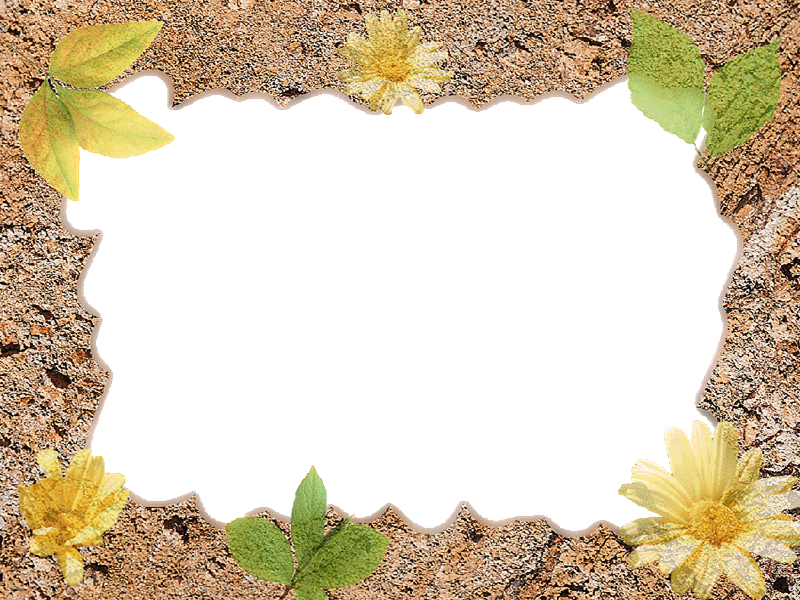 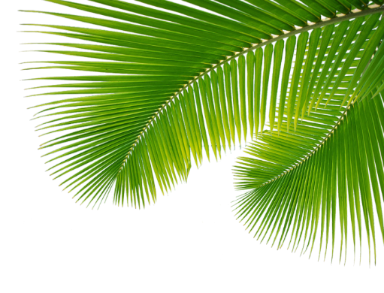 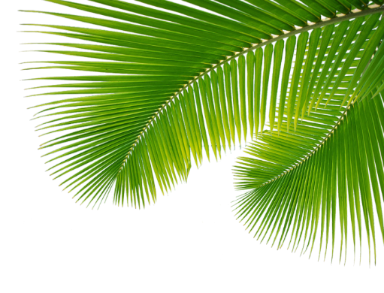 CHÀO MỪNG QUÝ THẦY CÔ VỀ DỰ GIỜ
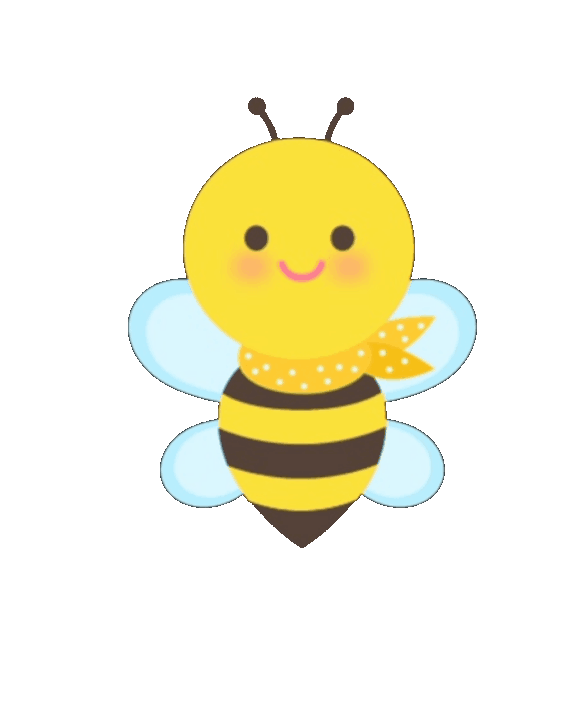 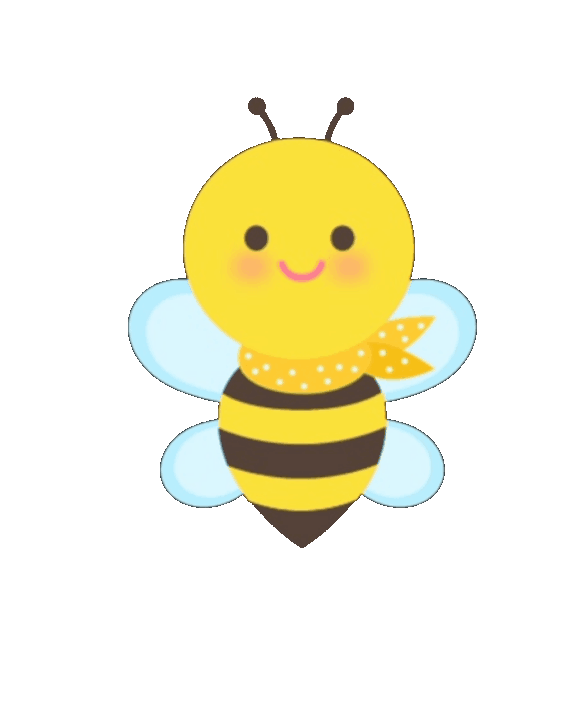 MÔN: TOÁN
GV: Nguyễn Thị Ánh
Lớp: 3A1
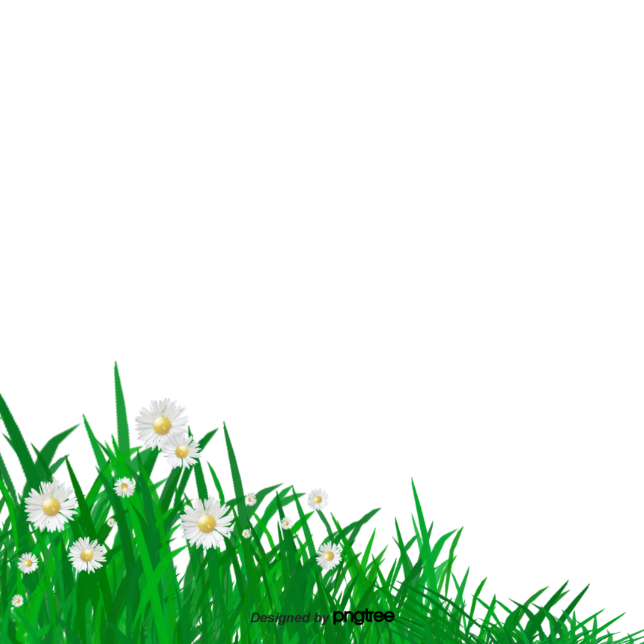 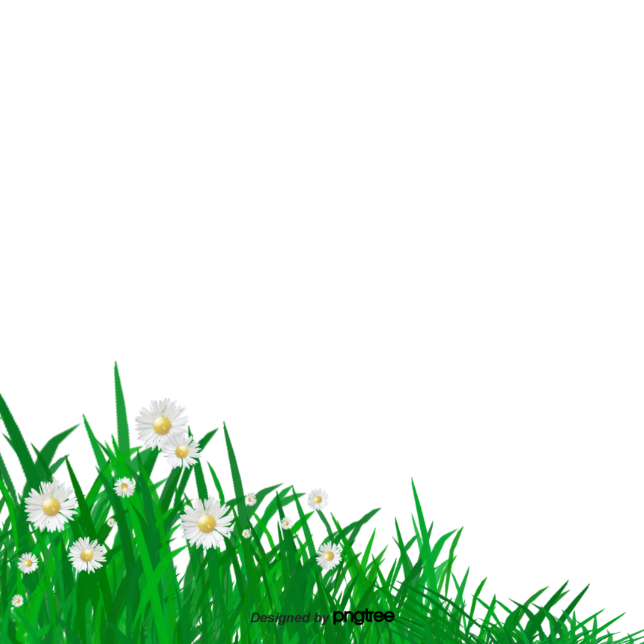 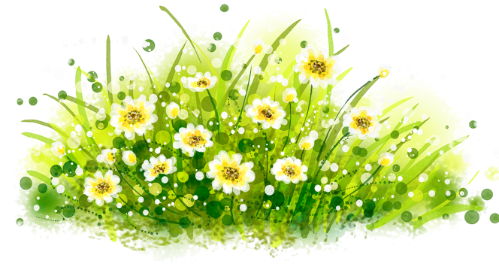 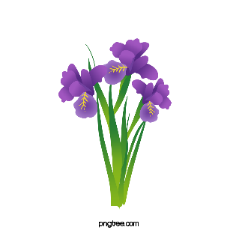 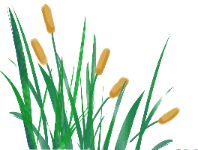 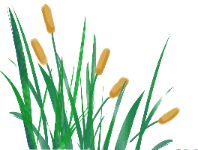 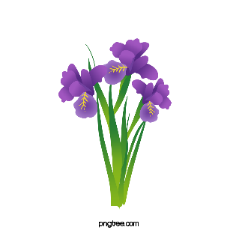 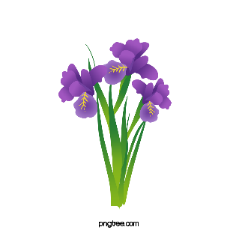 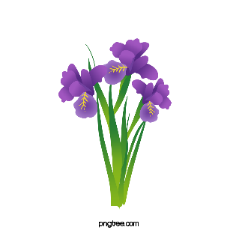 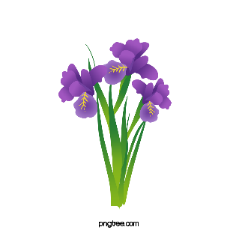 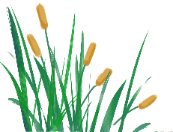 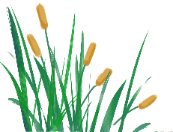 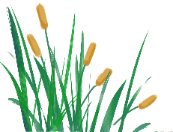 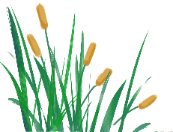 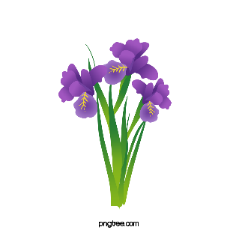 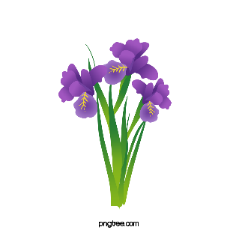 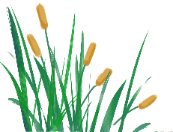 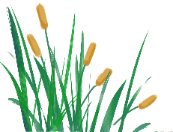 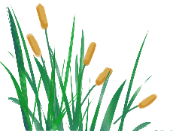 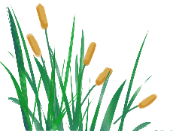 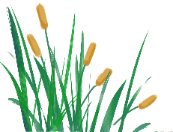 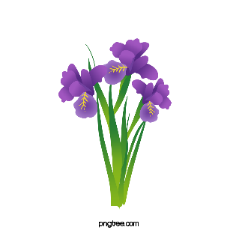 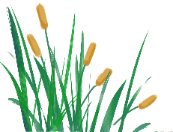 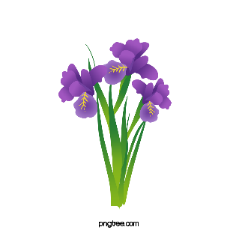 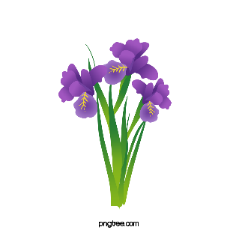 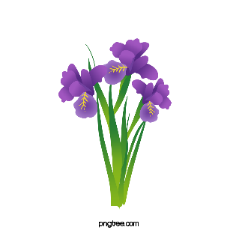 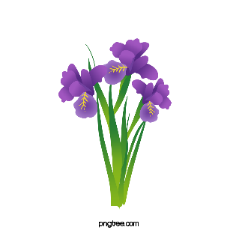 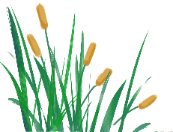 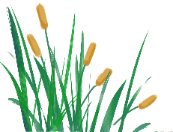 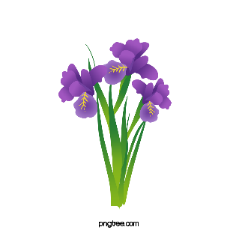 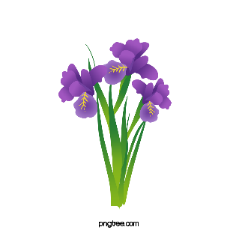 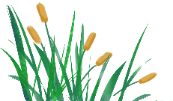 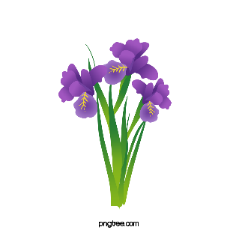 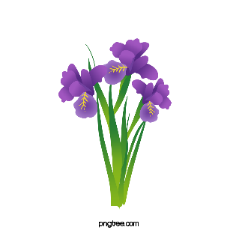 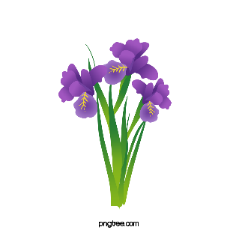 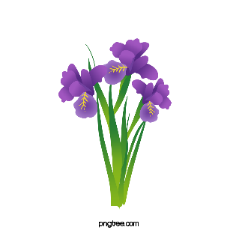 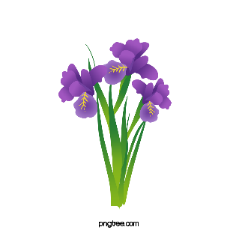 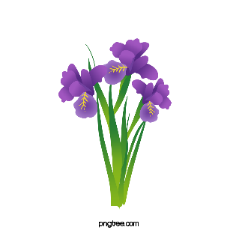 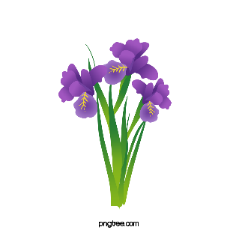 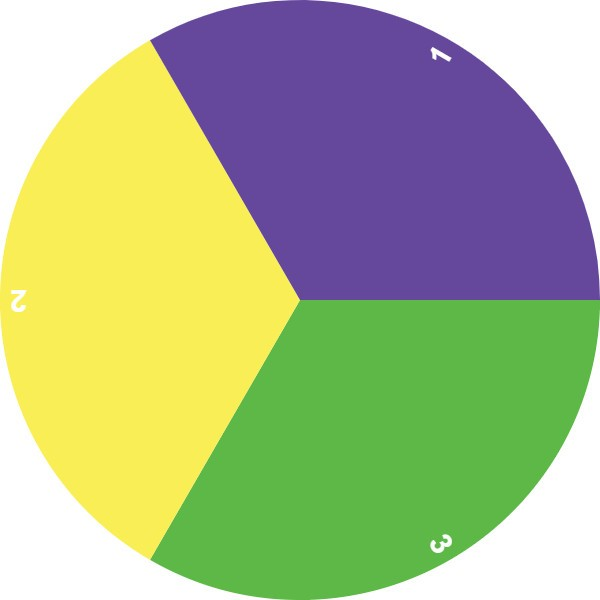 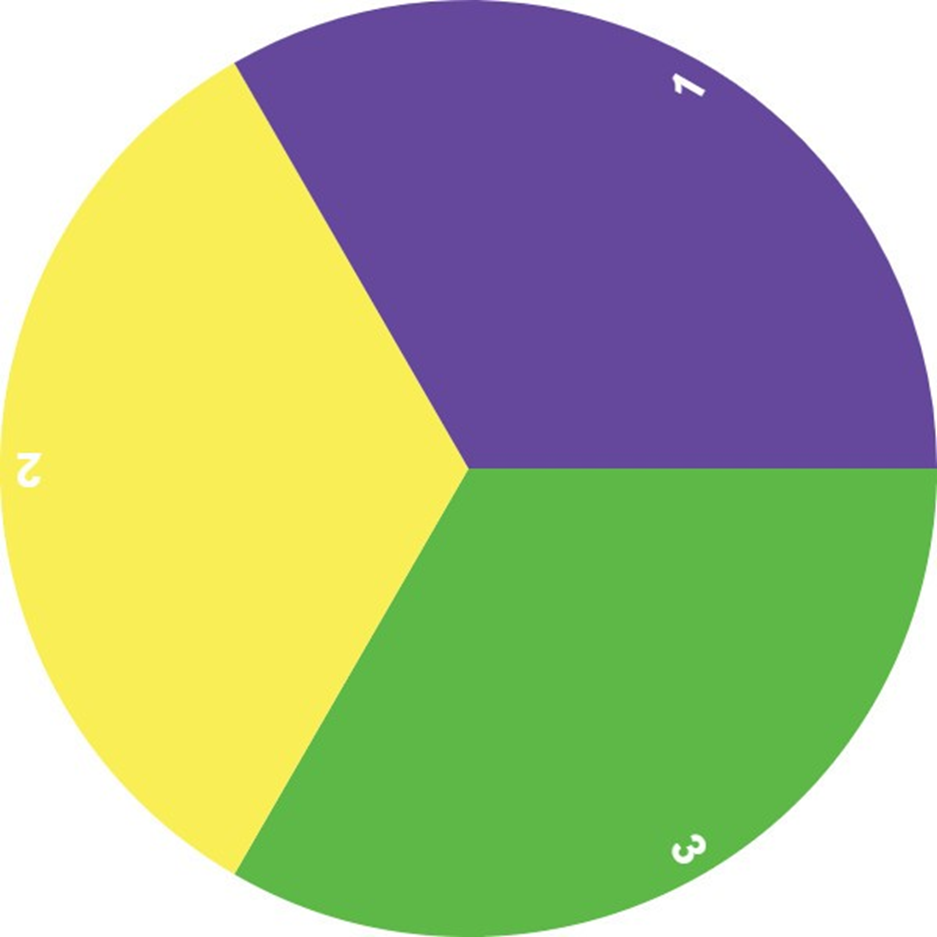 TRÒ CHƠI:
Ô SỐ 
BÍ MẬT
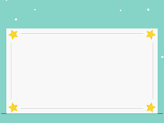 Phát biểu nào sau đây là đúng
 Muốn tìm một thừa số, ta lấy tích chia cho thừa số kia
 Muốn tìm một thừa số, ta lấy tích nhân với thừa số kia
 Muốn tìm một thừa số, ta lấy tích trừ đi thừa số kia
Phát biểu nào sau đây là đúng
 Muốn tìm một thừa số, ta lấy tích chia cho thừa số kia
 Muốn tìm một thừa số, ta lấy tích nhân với thừa số kia
 Muốn tìm một thừa số, ta lấy tích trừ đi thừa số kia
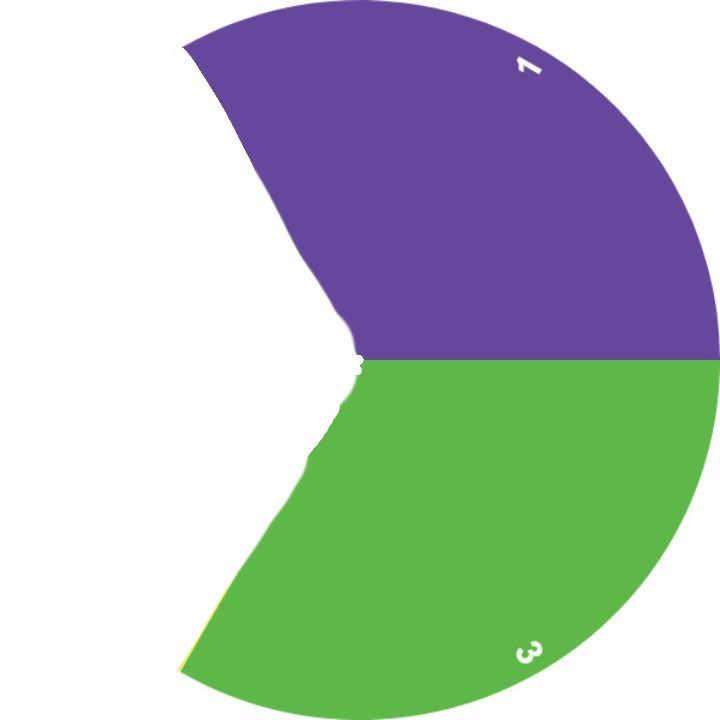 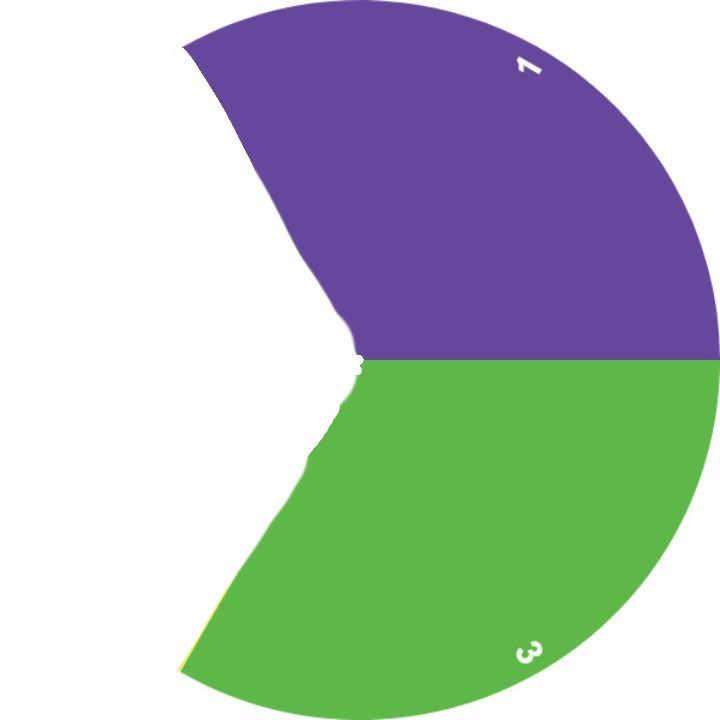 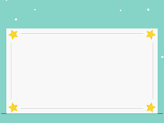 Điền số:
           x 4  =  24
6
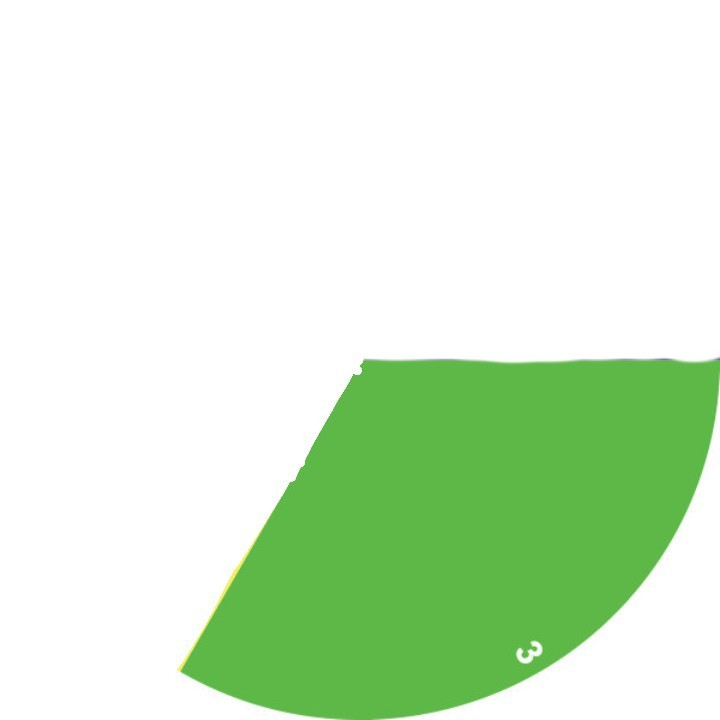 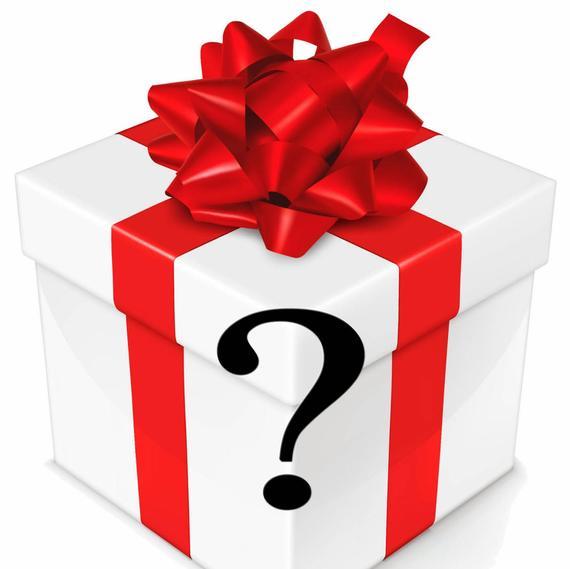 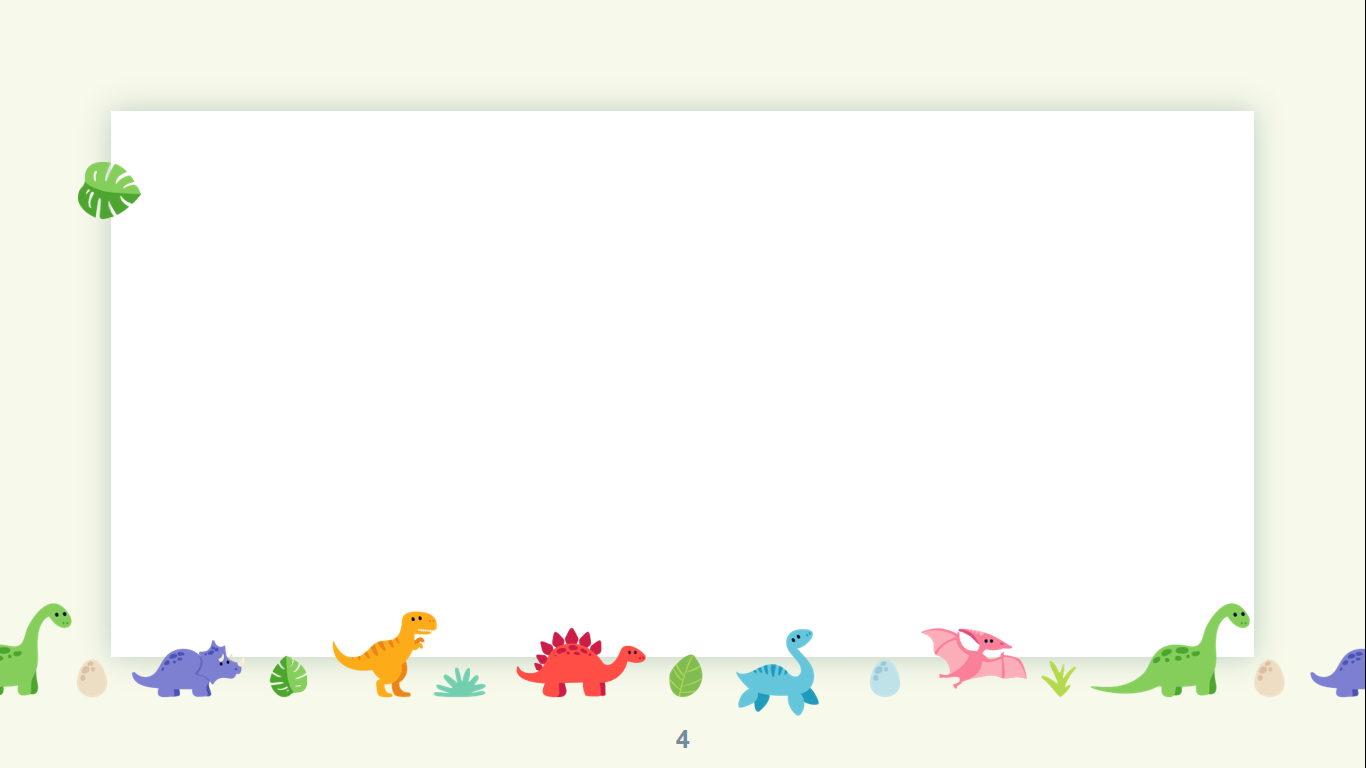 Toán
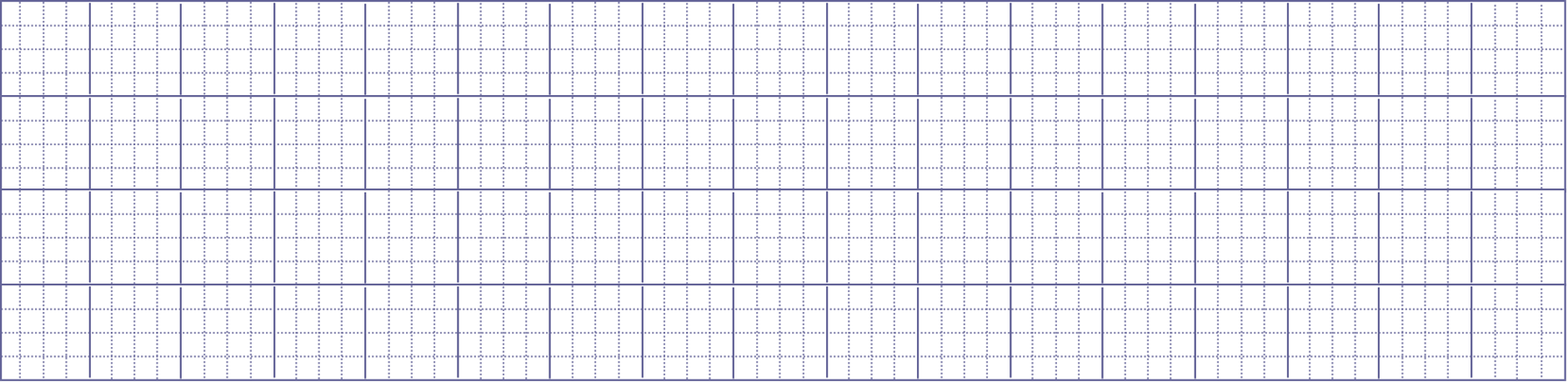 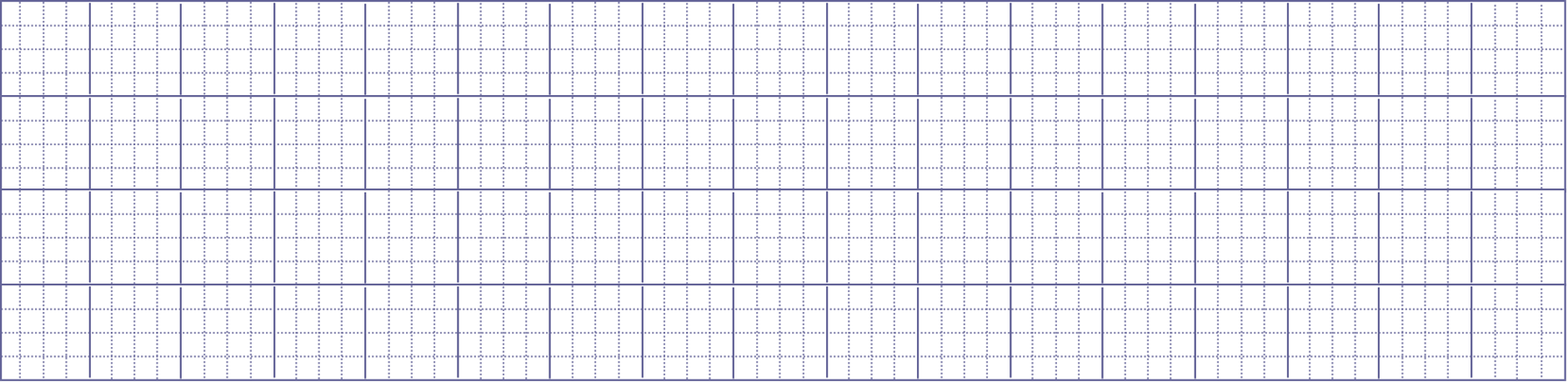 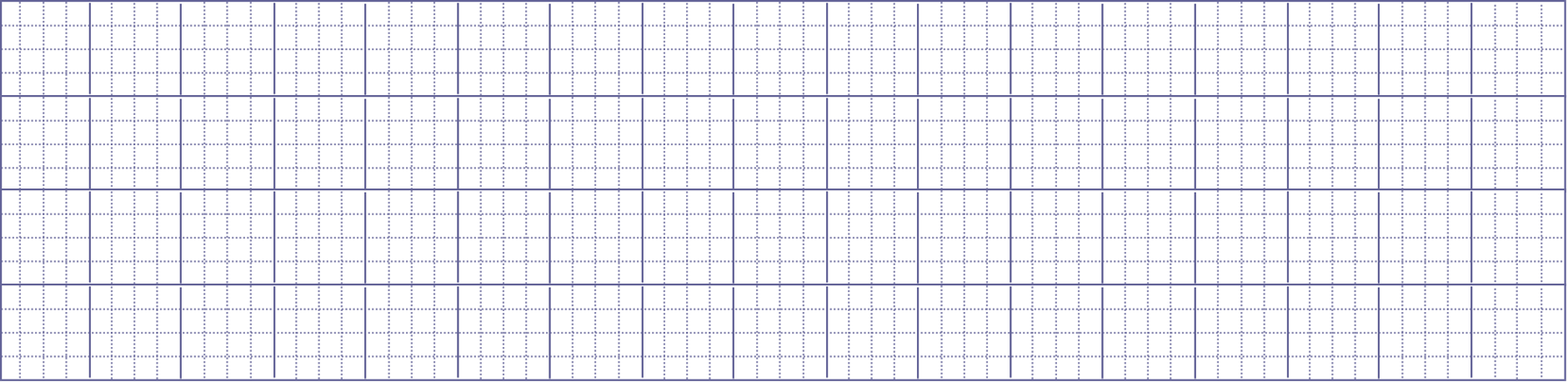 Bài 13: Tìm thành phần trong phép nhân
Thứ tư ngày 11 tháng 10 năm 2023
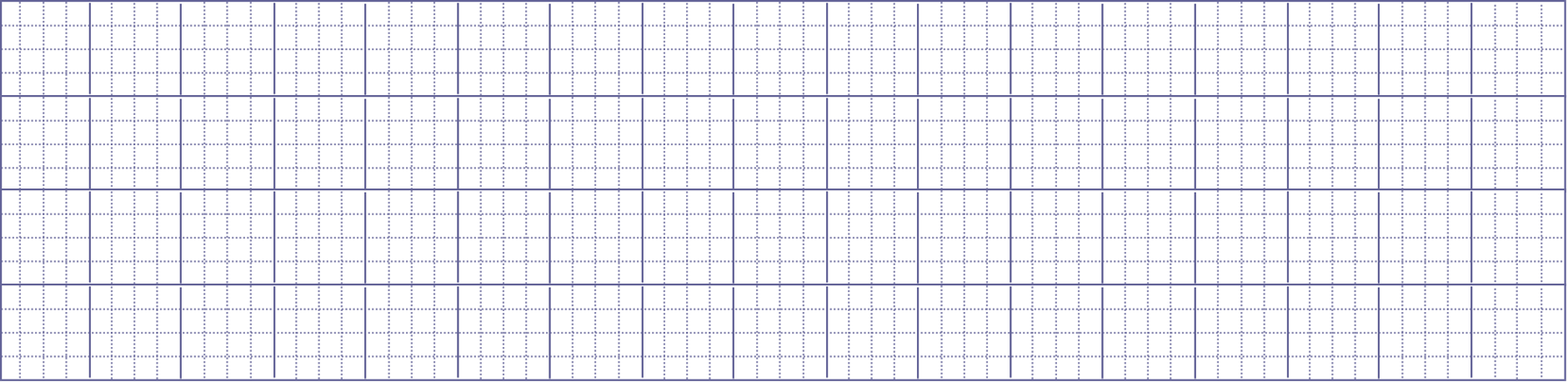 phép chia
Tiết 2: Tìm số bị chia, số chia
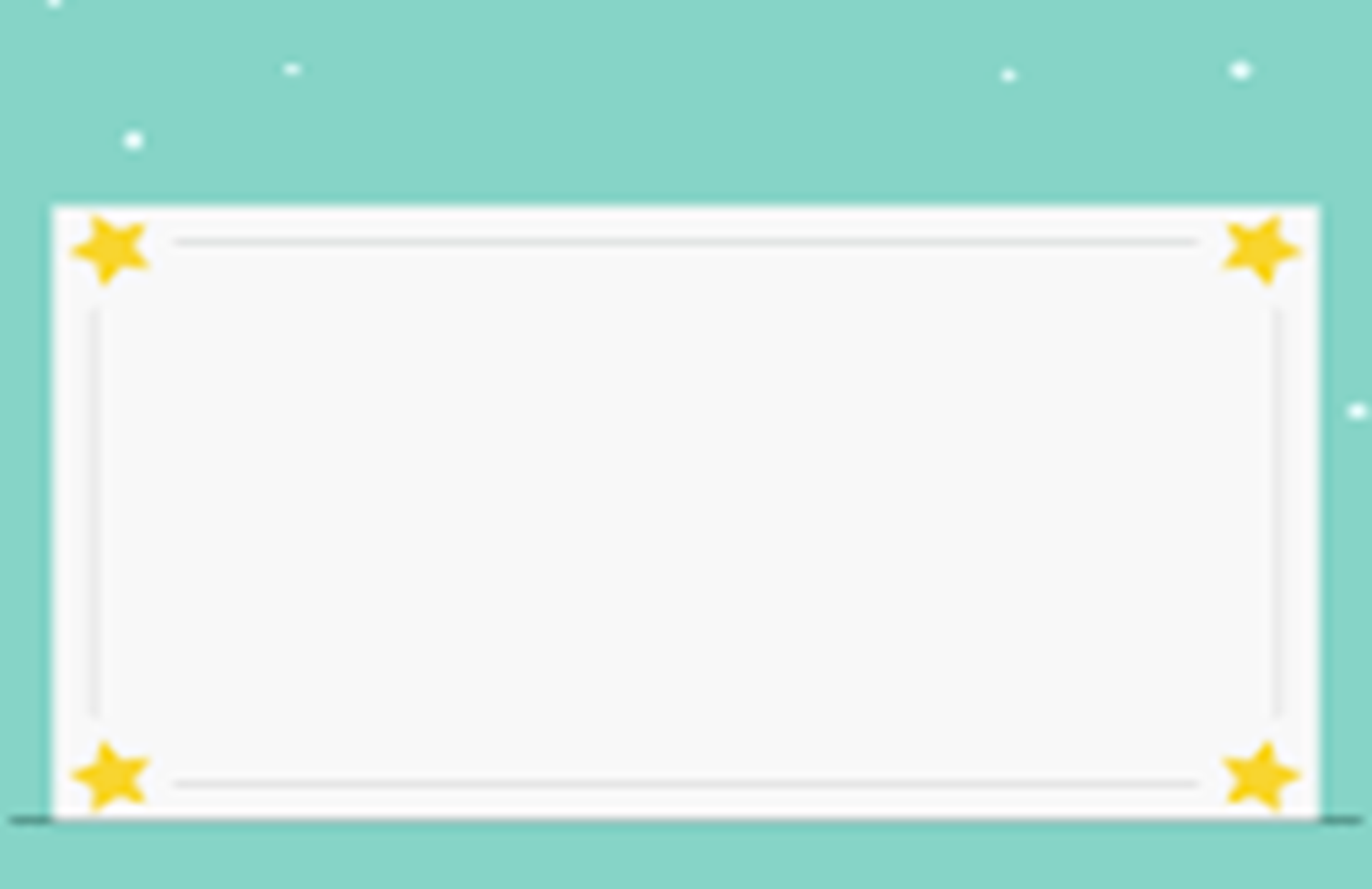 Tìm số bị chia
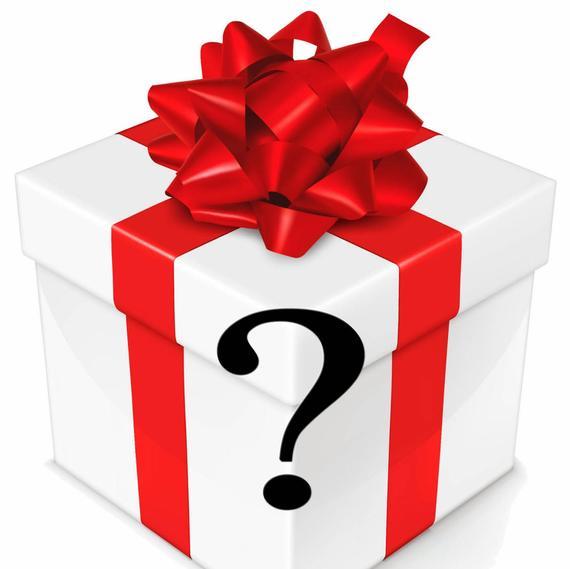 Cô có số bánh là:
      5  x  3 = 15  (cái bánh)
15
=     5
:      3
Thương
Số  chia
Số bị chia
Muốn tìm số bị chia, ta lấy thương nhân với số chia
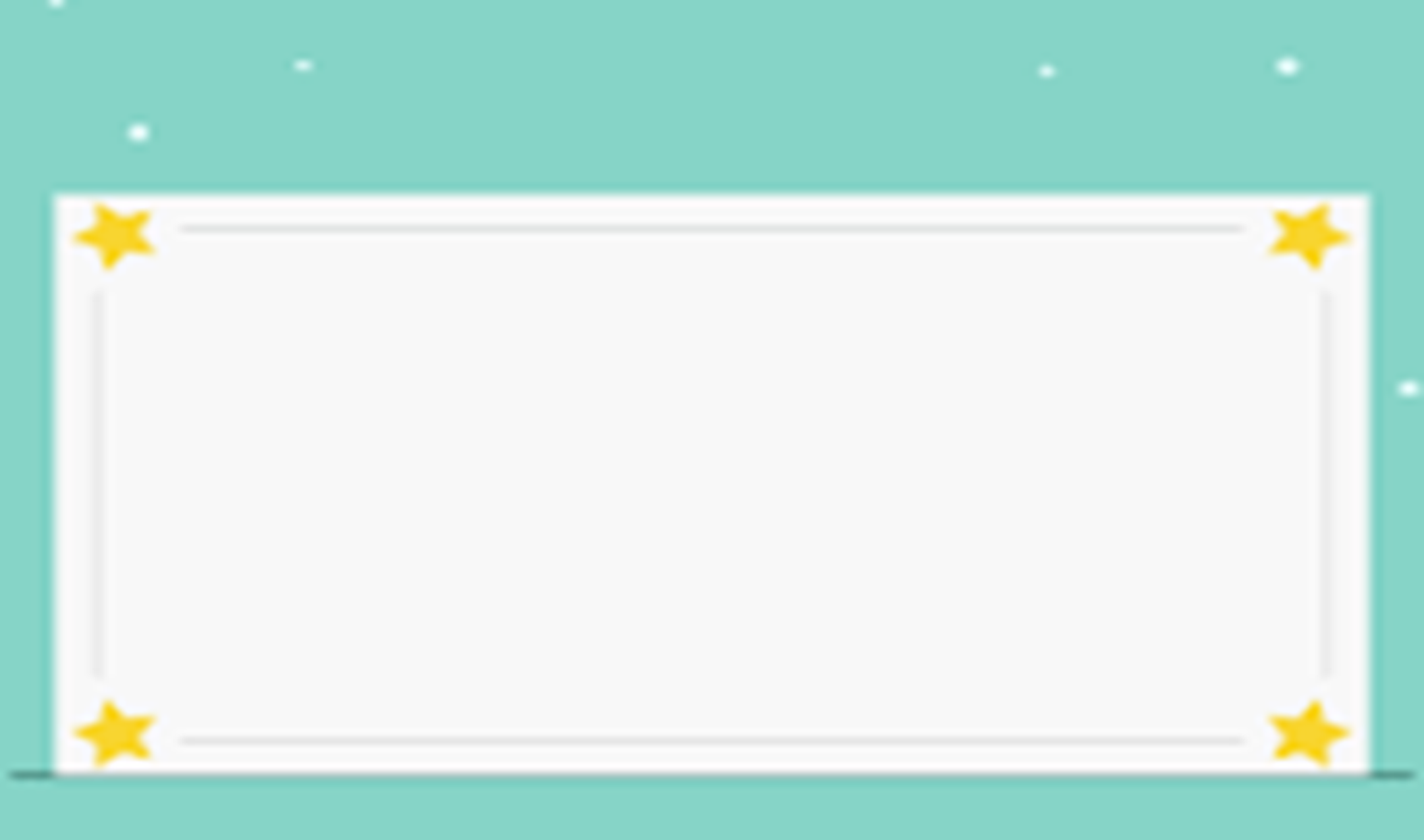 Tìm số chia
Số bạn được nhận bánh là:
      15  :  5  =  3  (bạn)
3
=     5
:
15
Thương
Số  chia
Số bị chia
Muốn tìm số chia, ta lấy số bị chia chia cho thương
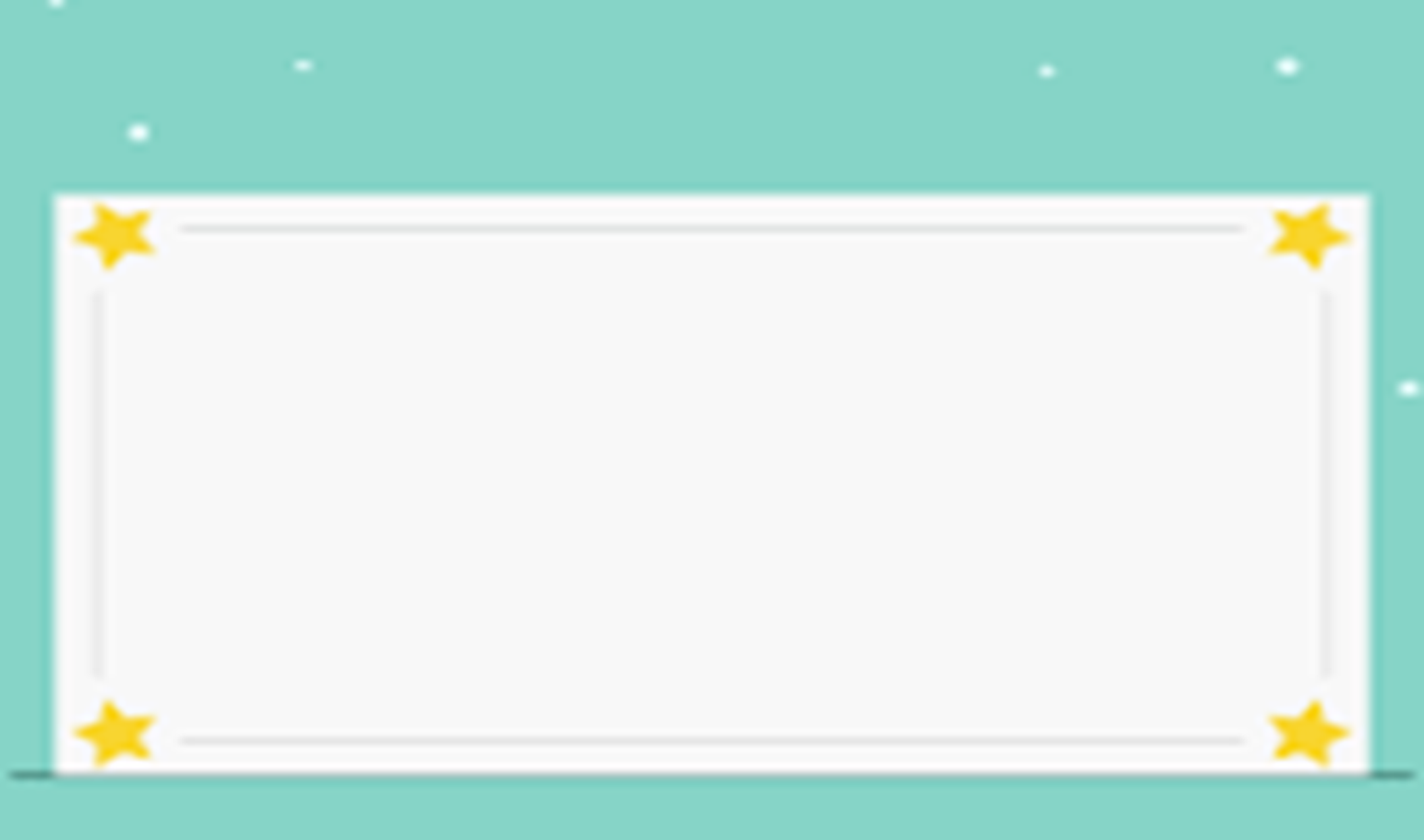 ?
30
15  :       =   3
:    5   =   6
5
6  x 5  = 30
15   :  3  =  5
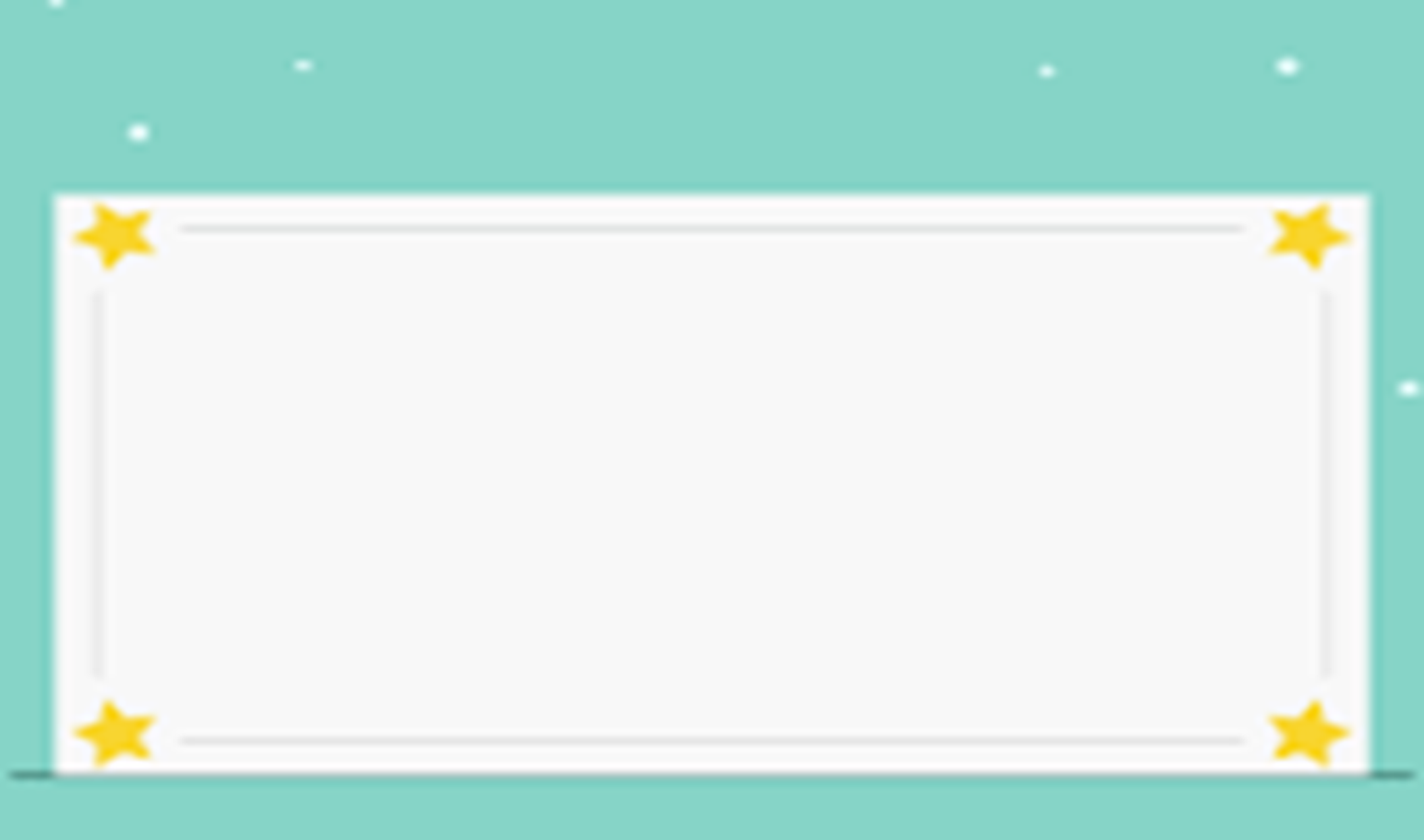 30
:    5   =   6
5
15  :            =   3
Số bị chia      Số chia      Thương
Số bị chia      Số chia    Thương
15   :  3  =  5
6  x 5  = 30
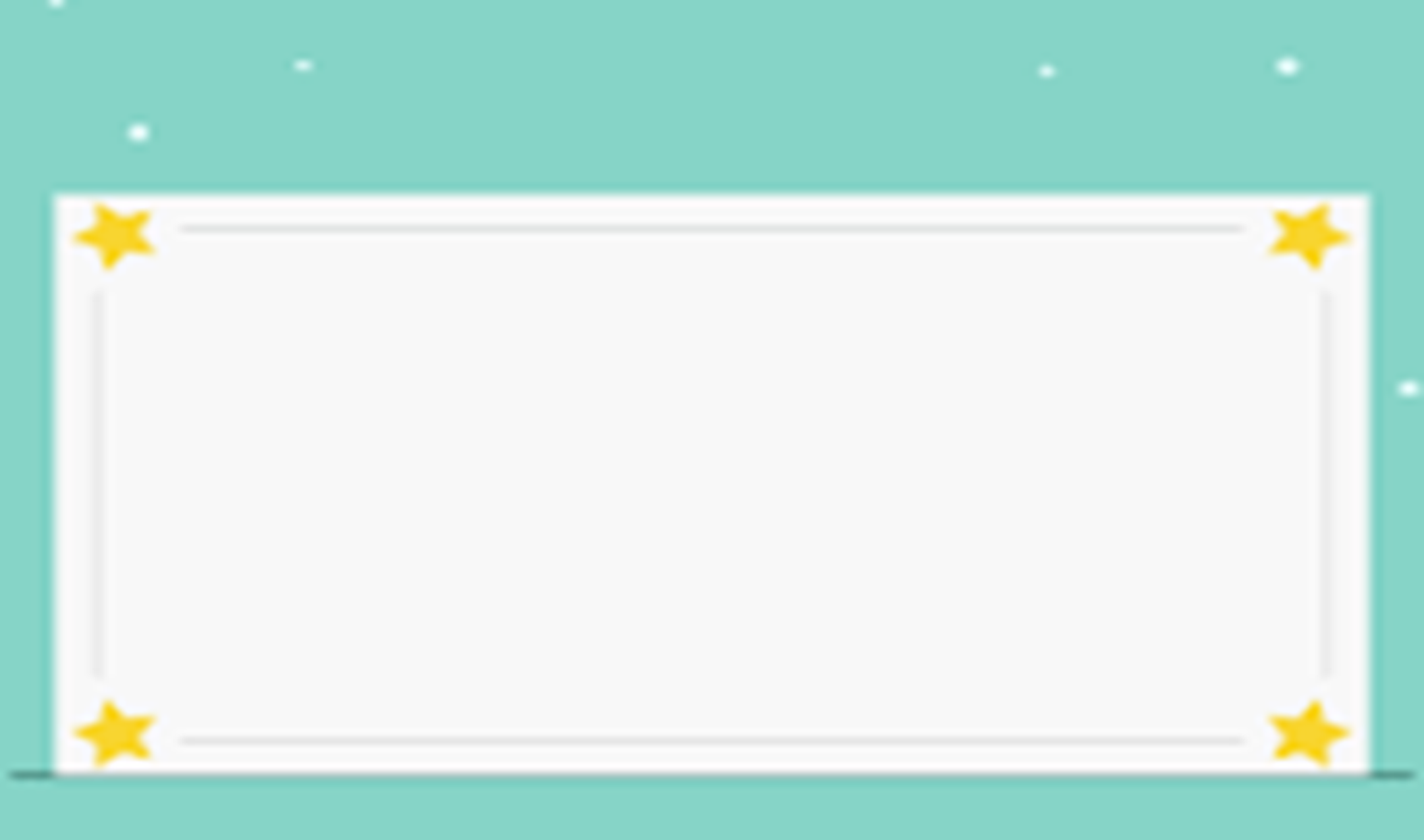 Bài 1: Tìm số bị chia, số chia
: 6 = 7


         : 4 = 8


          : 3 = 6
b)  24 :           = 6


40   :          = 5


     28  :           = 4
?
?
4
a)
42
24 : 6 = 4
?
?
7  x 6  = 42
8
32
40 : 5 = 8
?
?
8 x 4 = 32
7
18
28 : 4 = 7
6 x 3 = 18
Bài 2. Số?
35
28
4
5
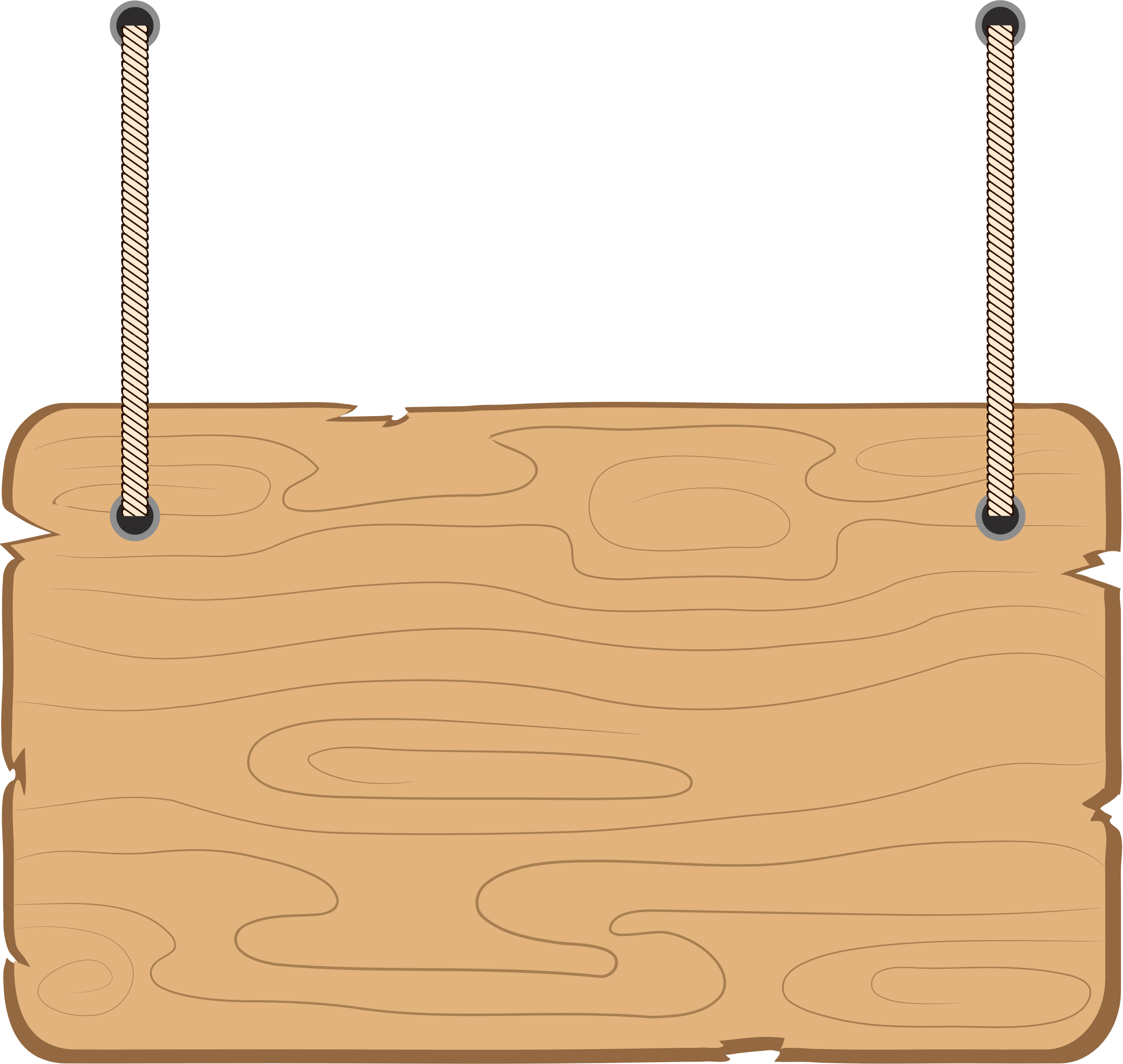 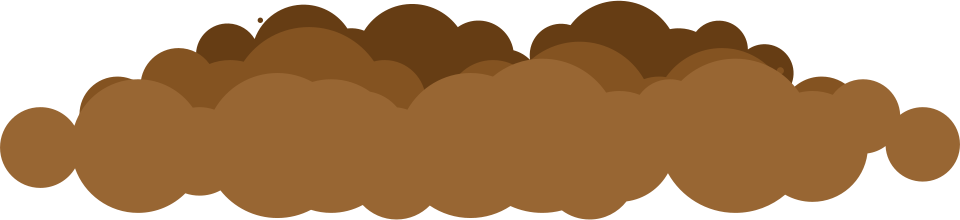 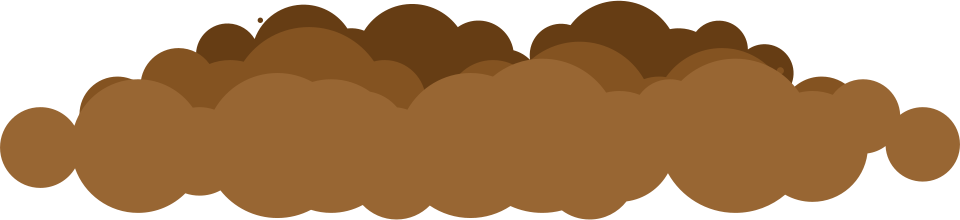 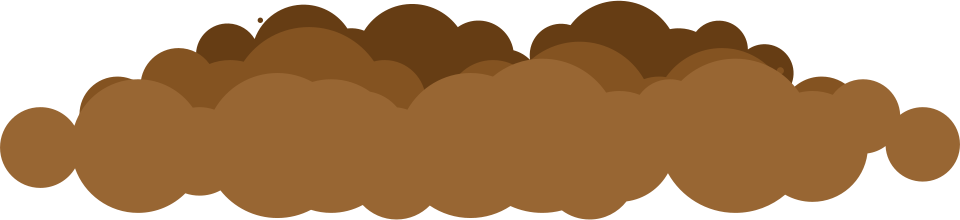 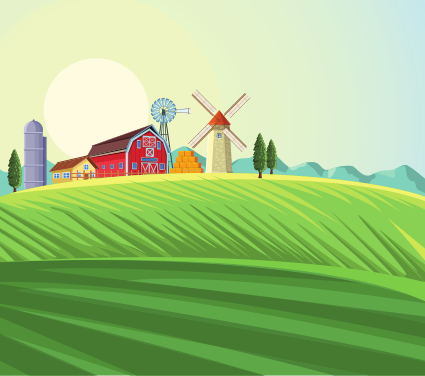 x 3
10
?
?
6
30
Câu 4
8
7
: 4
?
?
28
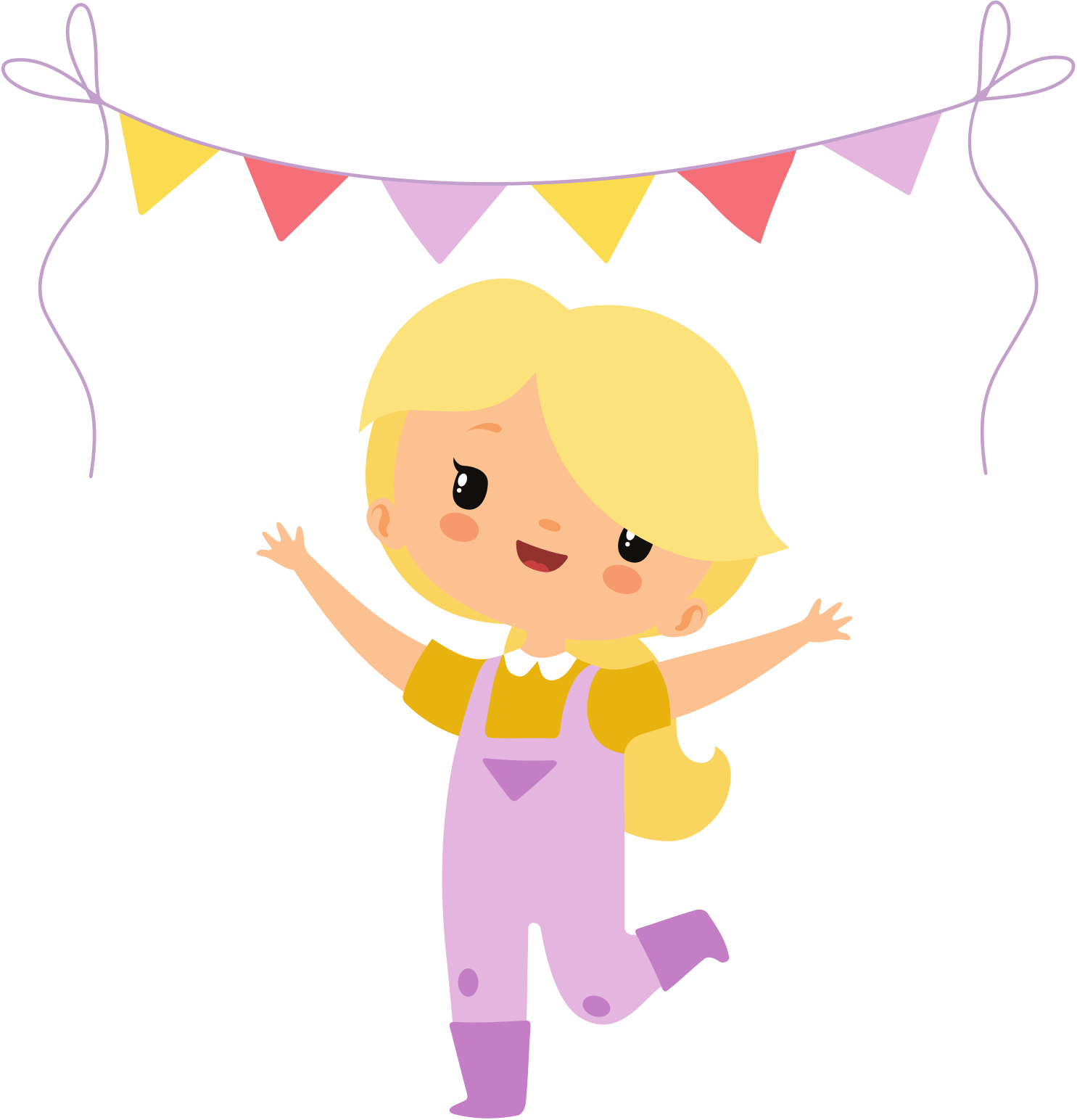 Câu 3
: 5
30
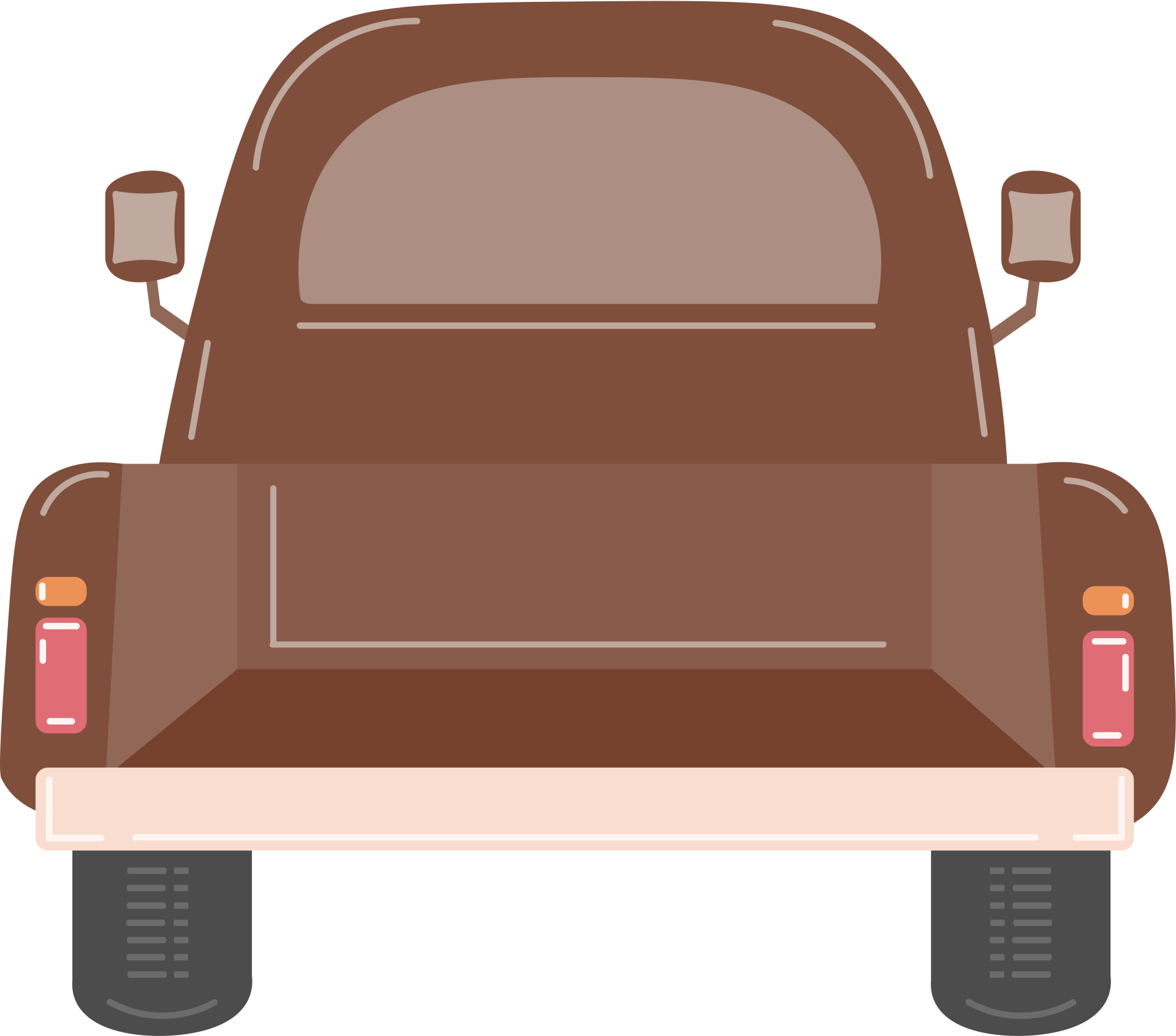 Câu 2
x 2
4
Câu 1
[Speaker Notes: SAU KHI HS TRẢ LỜI XONG, GV CLICK CHUỘT VÀO CHIẾC XE ĐỂ TRỞ VỀ]
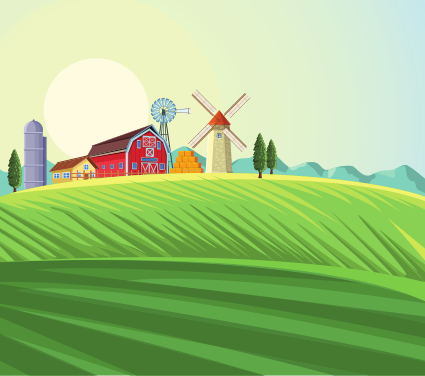 Bài 2. Có 35 quả cam xếp vào các đĩa, mỗi đĩa 5 quả. Hỏi xếp được mấy đĩa cam như vậy?
Bài giải:
Số đĩa cam xếp được là:
35 : 5 = 7 (đĩa)
Đáp số: 7 đĩa
[Speaker Notes: SAU KHI HS TRẢ LỜI XONG, GV CLICK CHUỘT VÀO CHIẾC XE ĐỂ TRỞ VỀ]
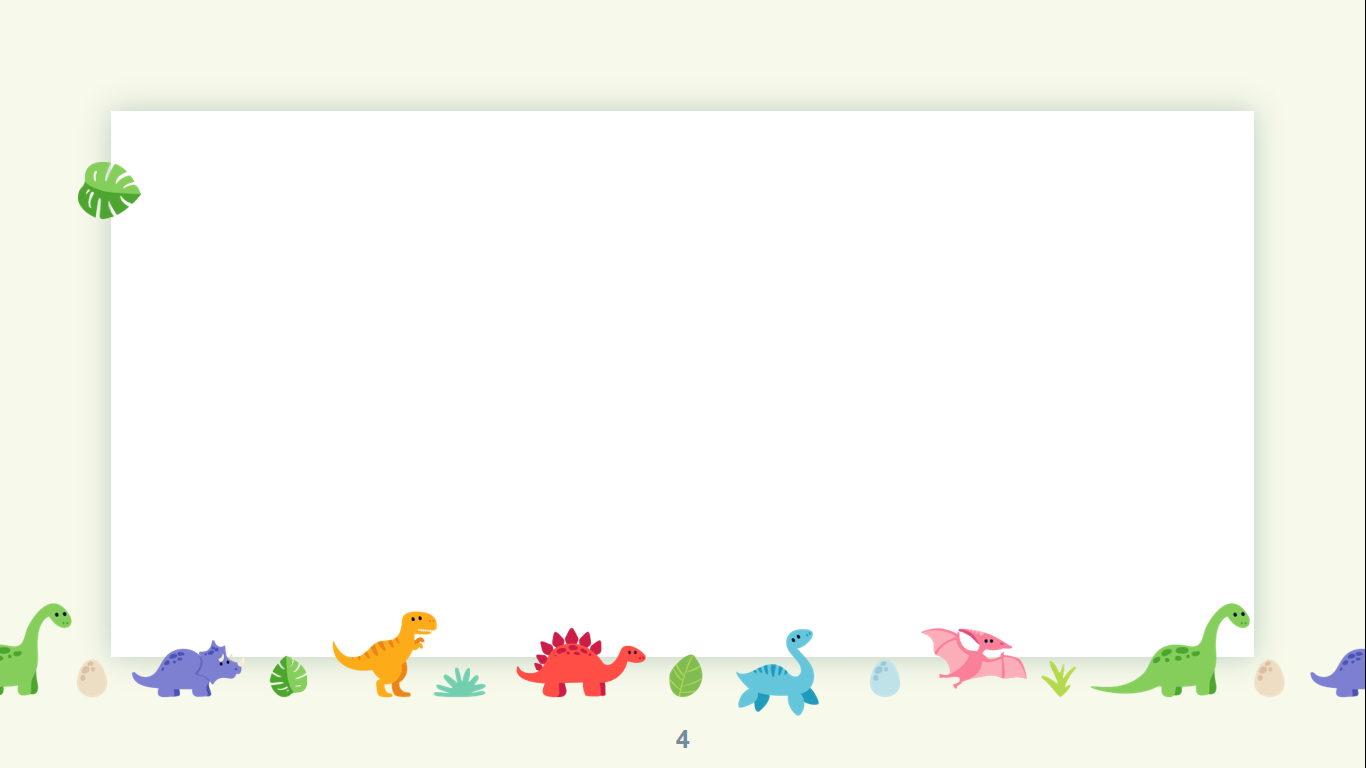 Toán
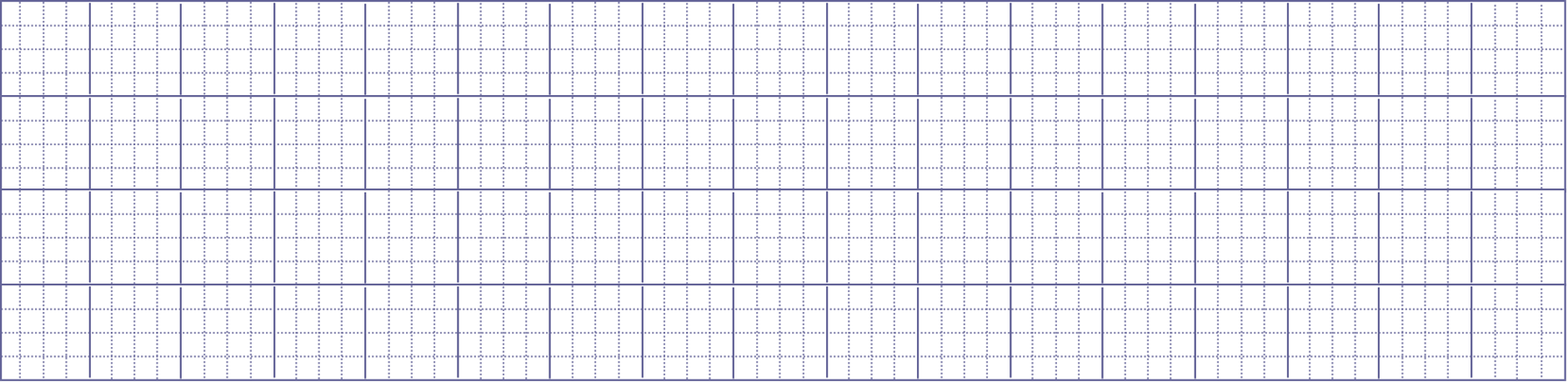 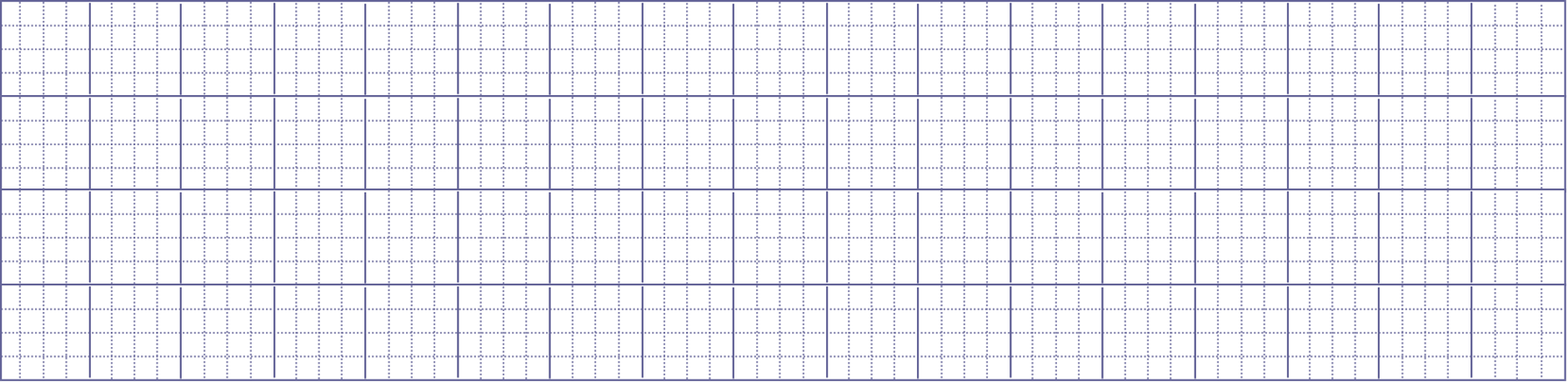 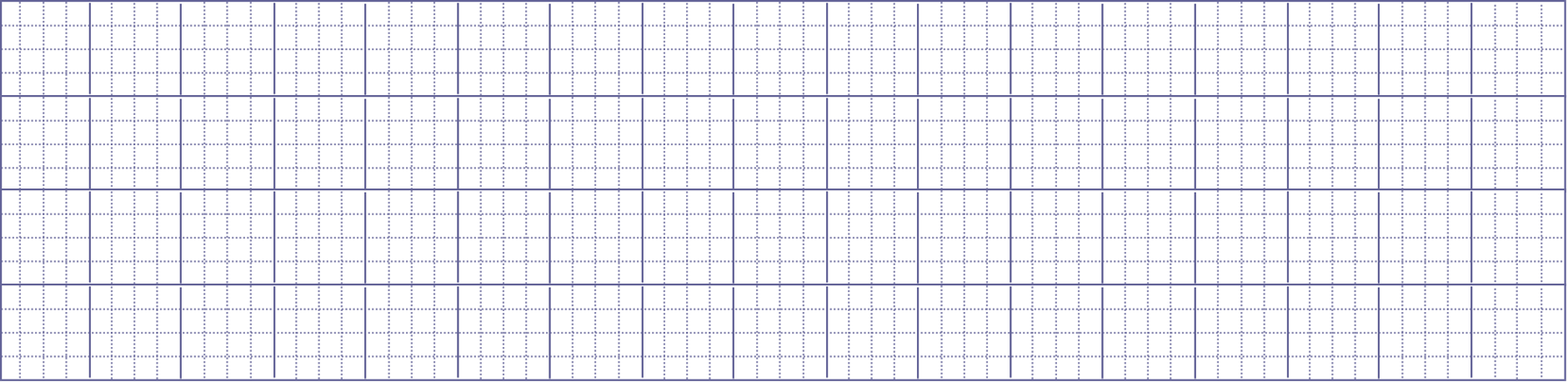 Bài 13: Tìm thành phần trong phép nhân
Thứ tư ngày 11 tháng 10 năm 2023
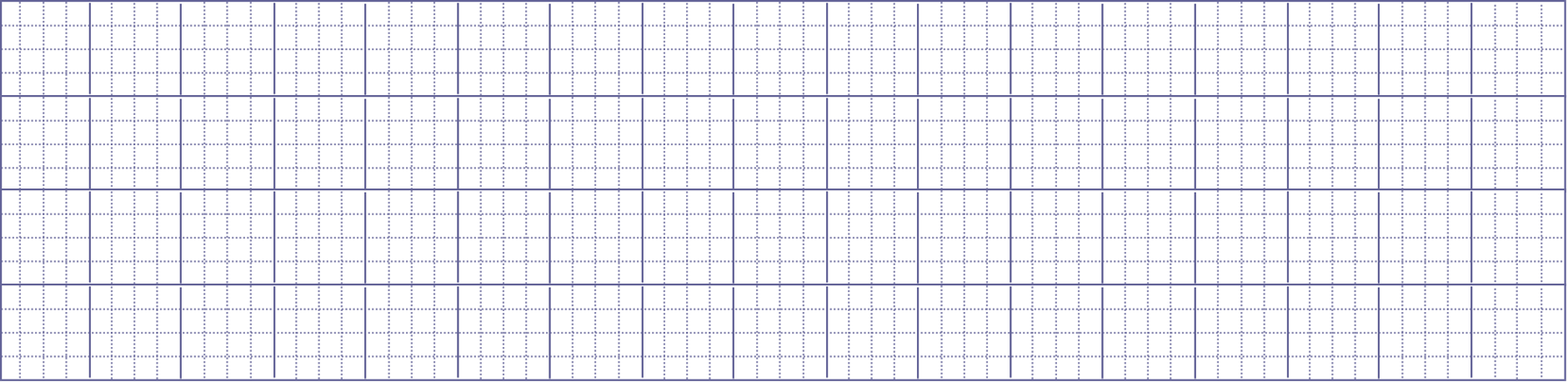 phép chia
Tiết 2: Tìm số bị chia, số chia
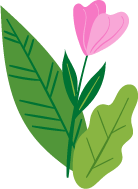 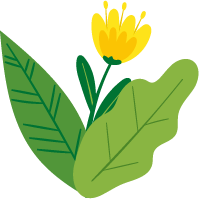 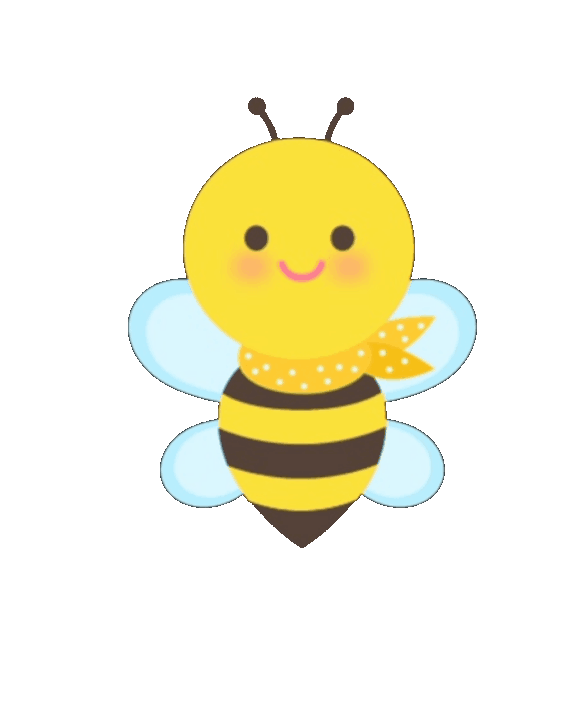 CẢM ƠN QUÝ THẦY CÔ VÀ CÁC EM HỌC SINH !
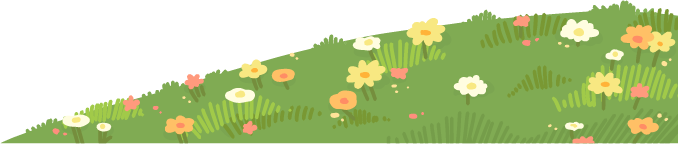 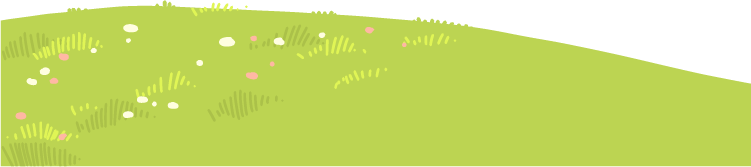